April 14, 2016 Please Do Now
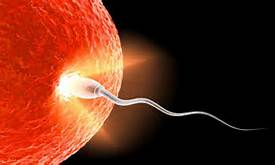 Sharpen Pencil
Collect Please Do Now from blue basket, chrome book, clicker, pen/pencil that works
Use the textbook to complete the Please Do Now on your own.
Agenda
Please Do Now
Essential Question
Video Clip
Reproductive System power point outline notes
DOL
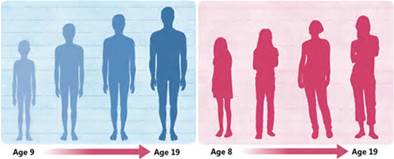 Essential Question: TEK 7.12B
We all know that boys and girls are different in how their bodies are formed.  Why is this?  What is the purpose for these differences in the way that  mammal bodies are formed?  Do these differences occur in one particular body system? Which one?
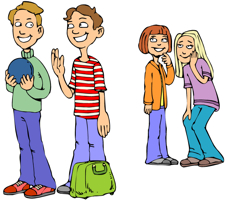 Kidshealth.com / Reproductive System
Take notes as watch clip to assist with answering essential question.

https://www.youtube.com/watch?v=ZpKlt1sHr4Q
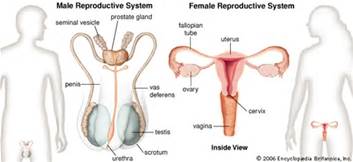 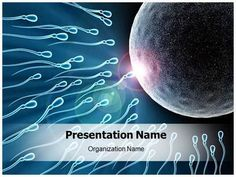 Human Reproductive System Note Outline
Teacher will pass out note outline sheet
Students login to www.coachpese.com
Click on 5th 6 Weeks
Click on Human Reproductive System PowerPoint
Follow along with power point to complete note outline
Dol / Exit Slip
Word Bank:
Sperm
Testes
Penis
Vas Deferens
Epididymis
Word Bank:
Egg
Uterus
Ovary
Vagina
Fallopian tube
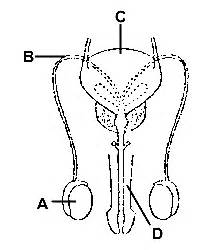 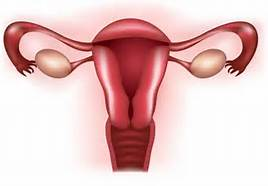 10.
9.
5.
11.
6.
12.
8.